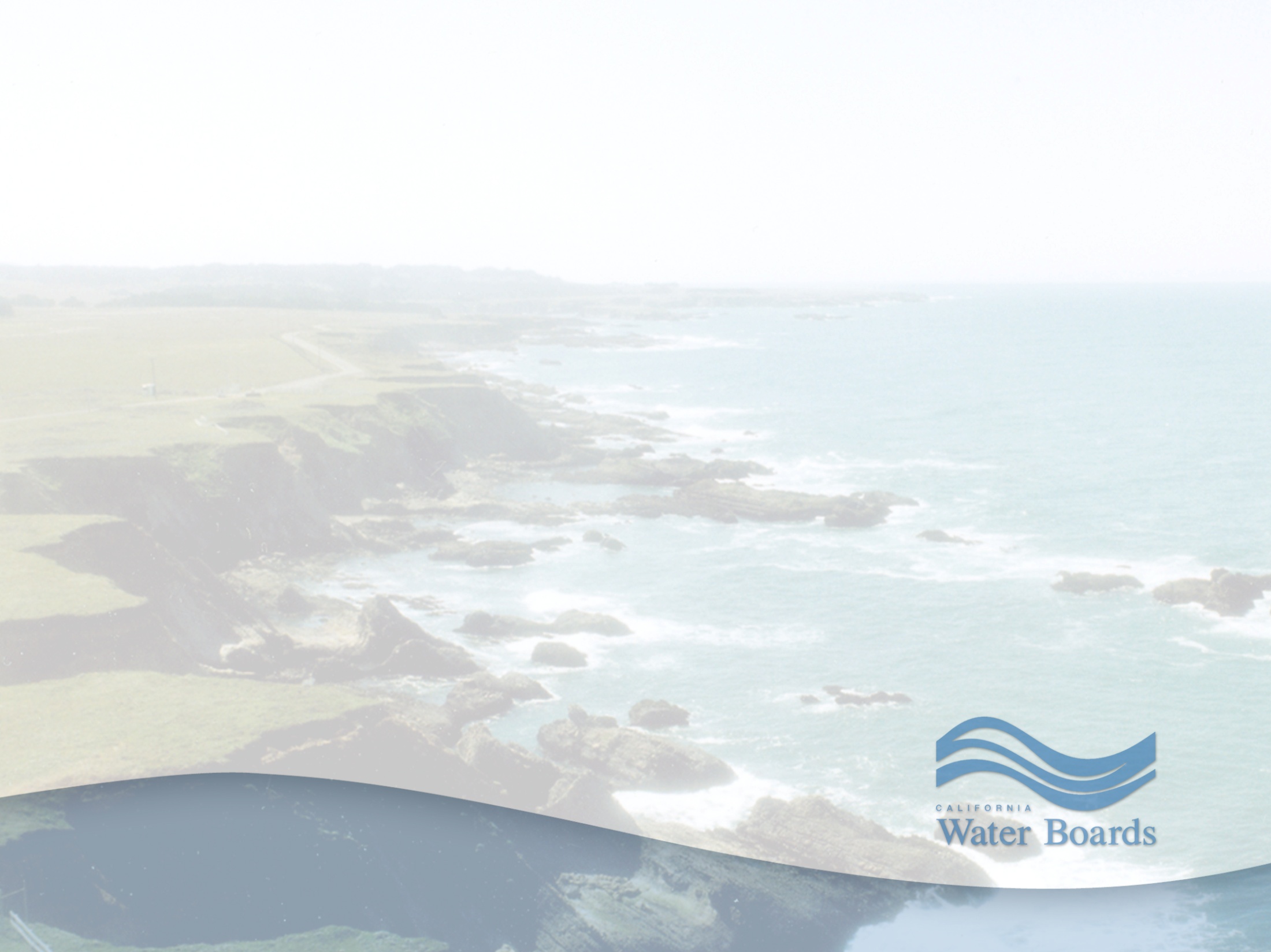 North Coast Regional BoardProcess and Opportunities for Public Comment
Item No. 6
June 26, 2017


Matthias St. John & Nate Jacobsen
Purpose
To clarify the process and opportunities for public comment on agenda items before the Regional Water Board.

Citizen’s Guide to Working with the California Water Boards
http://www.waterboards.ca.gov/northcoast/board_info/board_meetings/06_2017/6/citizenguide.pdf
2
Presentation Topics
Opportunities for public comment and participation:
Public Forum
Adjudicative hearings
Basin Plan amendments
Information items
Ex Parte limitations on Board member and public input on pending Board items
3
Public Forum
“Time will be reserved for the general public to address the Board on any matter within the Board’s jurisdiction, excluding those items on the agenda.  The Board Chair may limit the public forum to thirty (30) minutes initially, and continue any remaining appearances beyond the thirty (30) minutes at the end of the regularly scheduled business of the day.  The Board Chair requests that each person addressing the Board limit their presentation to three (3) minutes.”
4
Public Forum
Limits to Public Forum: 
Comments on agenda items or any items “pending” before the Board are not allowed
Board chair may limit comment time, use of AV materials, ask commenters to group comments and have spokesperson
Public Forum is not time to debate issue with individual Board members
5
Public Participation in Board Meetings
Must allow opportunity for comments on all agenda items
Adjudicative hearings
Permitting actions (WDRs, Waivers of WDRs)
Enforcement actions (ACLs, CDOs, CAOs)  
Basin Plan Amendments
Informational items/workshops
6
Adjudicative Hearings – Written Comments and Evidence
Hearing Notice sets out procedures and deadlines for written comments and evidence
Designated Parties and Interested Parties
More detailed for enforcement actions
Late evidence submitted can be excluded from record
Regulations - surprise evidence not accept 
Refuse evidence if prejudices party 
Board has discretion to deviate for good cause
7
Adjudicative Hearings – Oral Comments and Testimony
Public comments at hearing
Summarize prior comments or evidence
Policy statements
Late evidence submitted can be excluded from record, at the discretion of the Board
8
Basin Plan Amendments
Regulatory Actions
Hearing Notice sets out procedures and deadlines for written comments
Longer comment periods & usually workshops
Board can limit comments to prescribed periods
9
Informational Items
Oral comments are allowed
Board has broad discretion on comment times 
Board can allow written comments prior to meeting
Comments should be within scope of noticed item
Ex Parte (“One-sided”) Communications
Adjudicative Hearing items – not allowed 
Fairness and complete record
Applies to oral and written communications
Must provide disclosure on record 
Could lead to recusal, vacate decision
General Orders Exception- 14 days before hearing 
Disclose
http://www.waterboards.ca.gov/northcoast/public_notices/pdf/2013/130118_NorthCoast_disclosure.pdf
Basin Planning 
Limits on ex parte communications recommended
11
Questions and Comments
12